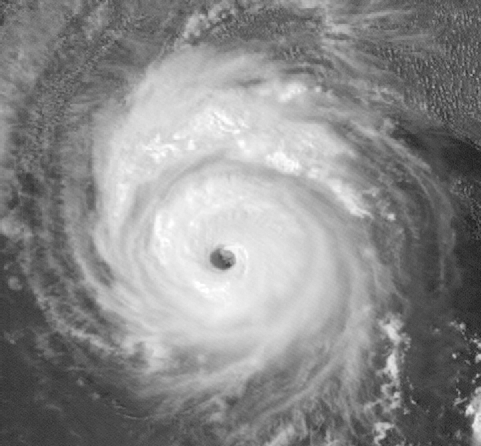 Atlantic Basin Seasonal Hurricane Prediction

Phil Klotzbach
Department of Atmospheric Science
Colorado State University

CAS Annual Meeting
May 20, 2015
Outline
Introduction 

Atlantic Basin Multi-Decadal Hurricane Variability

Recent Downturn in US Landfalling Hurricane Activity

2015 Atlantic Basin Seasonal Outlook
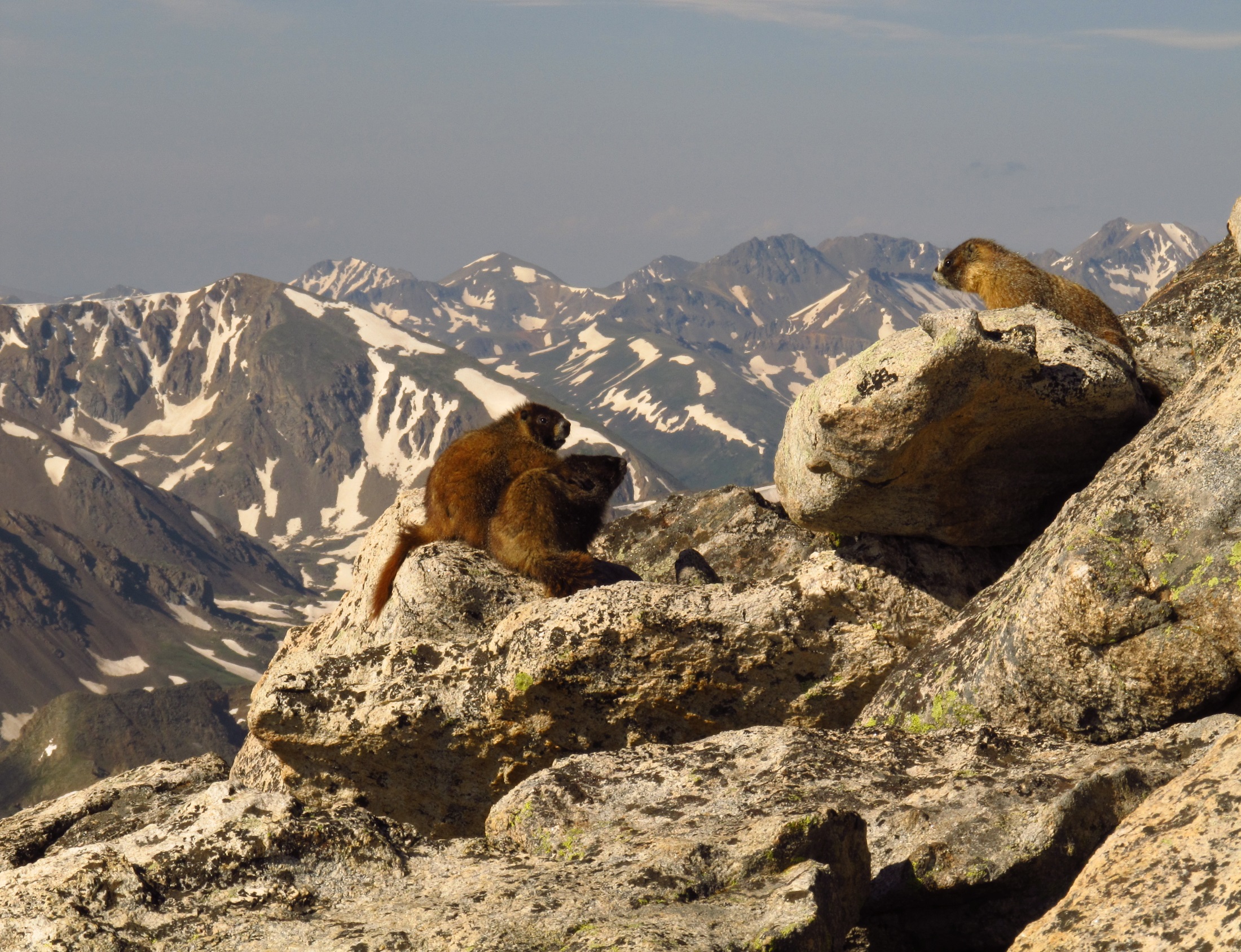 “It's tough to make predictions, especially about the future”

				HOWEVER…

“You can see a lot by looking”

							Yogi Berra
August – October SSTs: Ten Most Active – Ten Least Active Atlantic Hurricane Seasons Since 1950
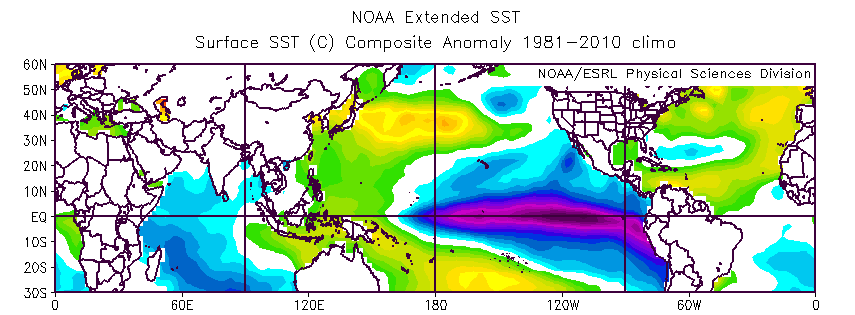 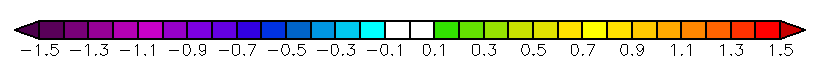 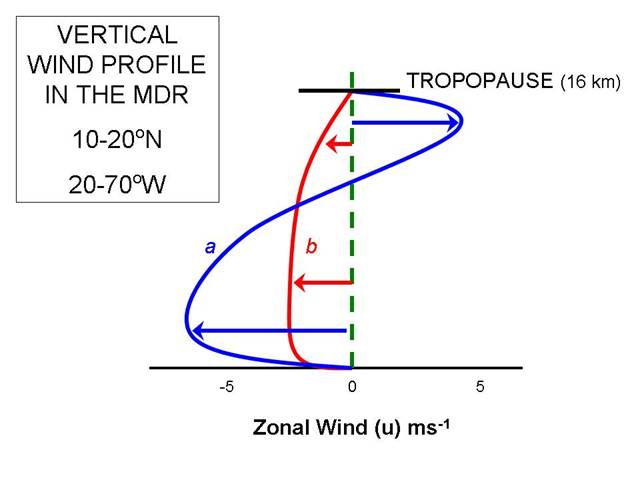 b – La Niña
a – El Niño
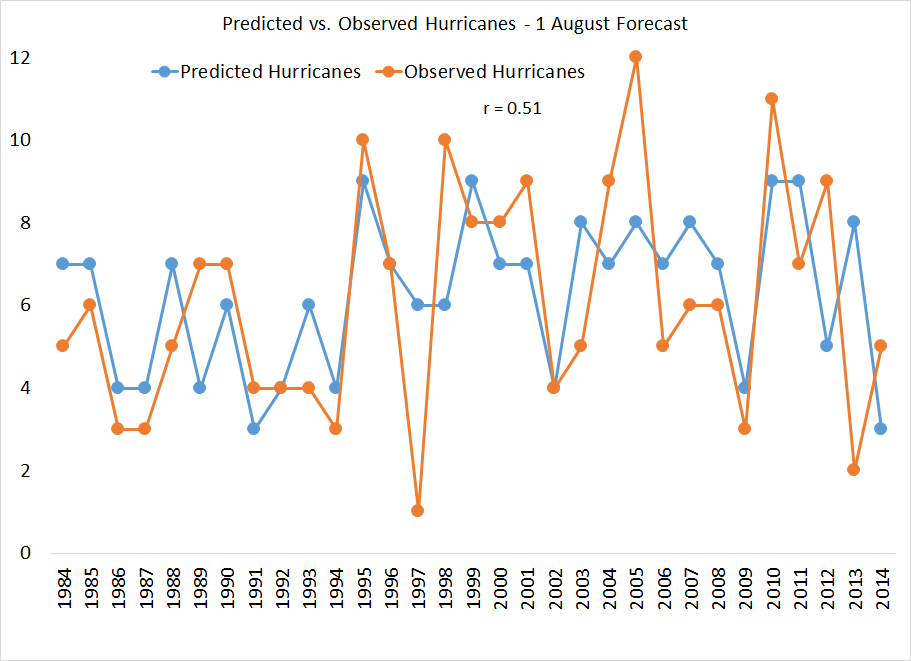 Atlantic
Basin 
Multi-decadal 
Hurricane
Variability
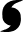 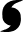 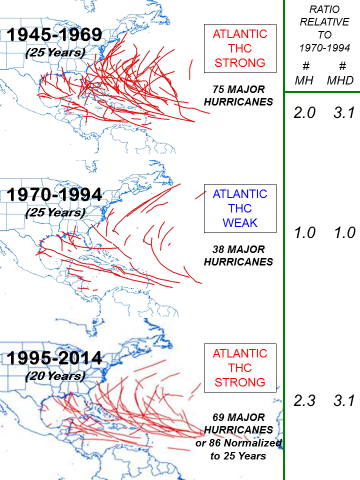 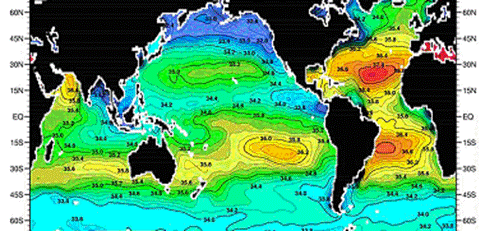 SALINITY
SURFACE
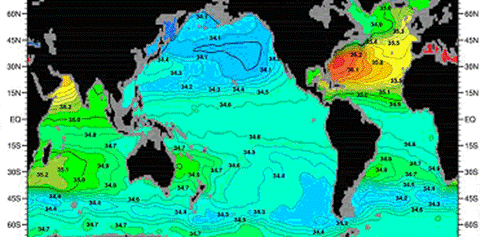 SALINITY
500 
METERS
THC (or AMO) 
STRONG
THC (or AMO) 
WEAK
H
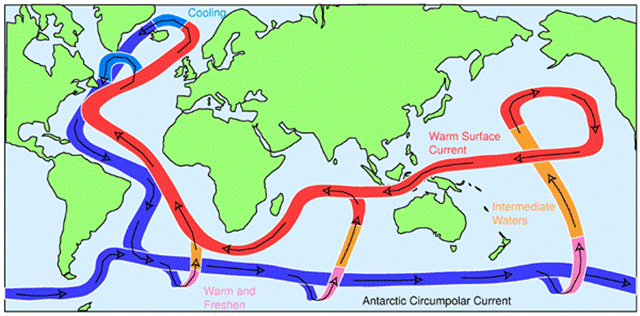 H
3
1
2
Courtesy of John Marshall (MIT)
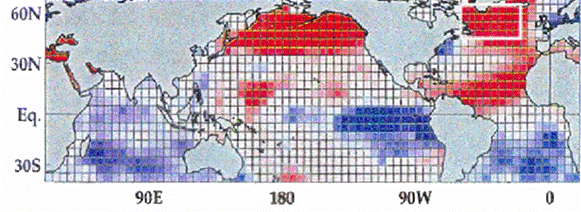 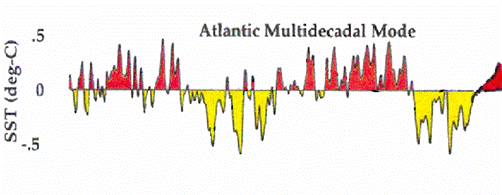 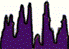 ?
1860                      1900                      1940                      1980                      2020
Goldenberg et al. (2001)
Annual Correlation (1950-2014) between SST and 0-400 Meter Averaged Salinity (50-60°N, 50-10°W)
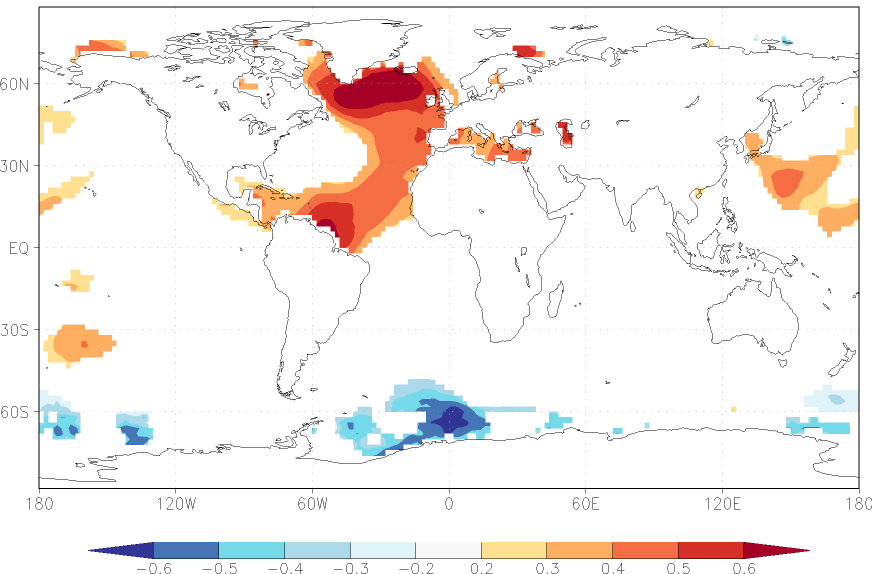 Linear Trend in Annual Sea Surface Temperature (2005-2014)
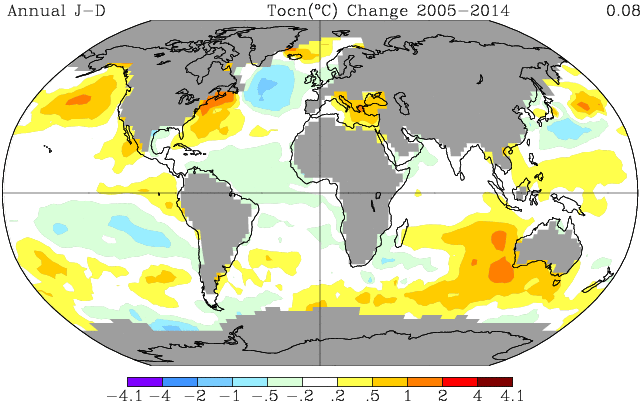 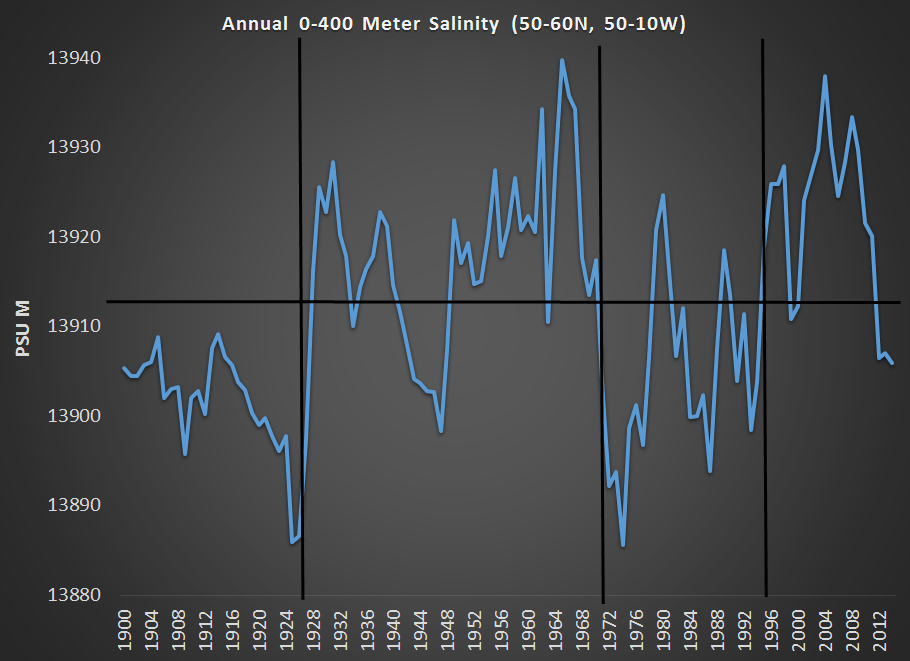 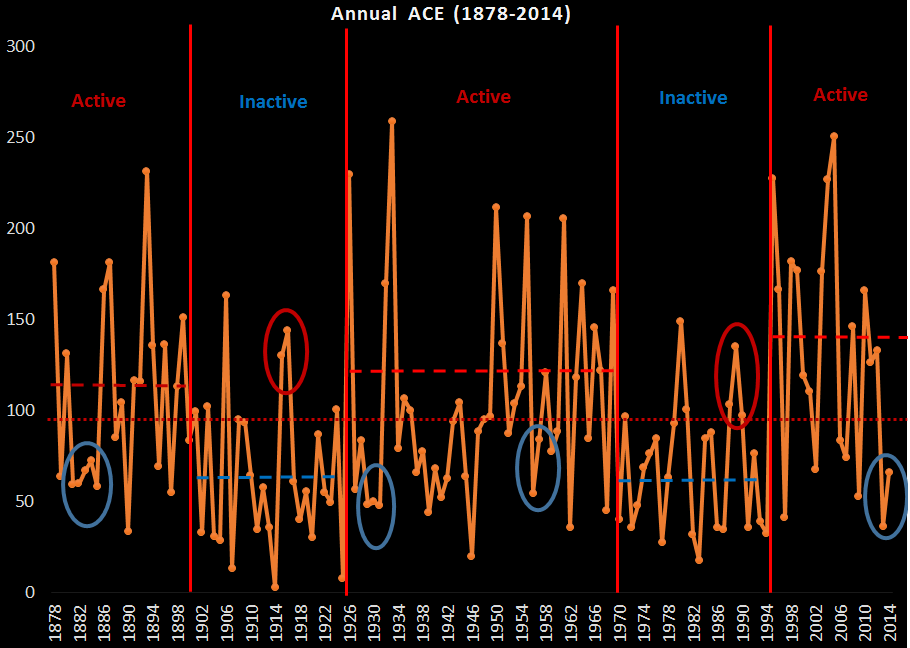 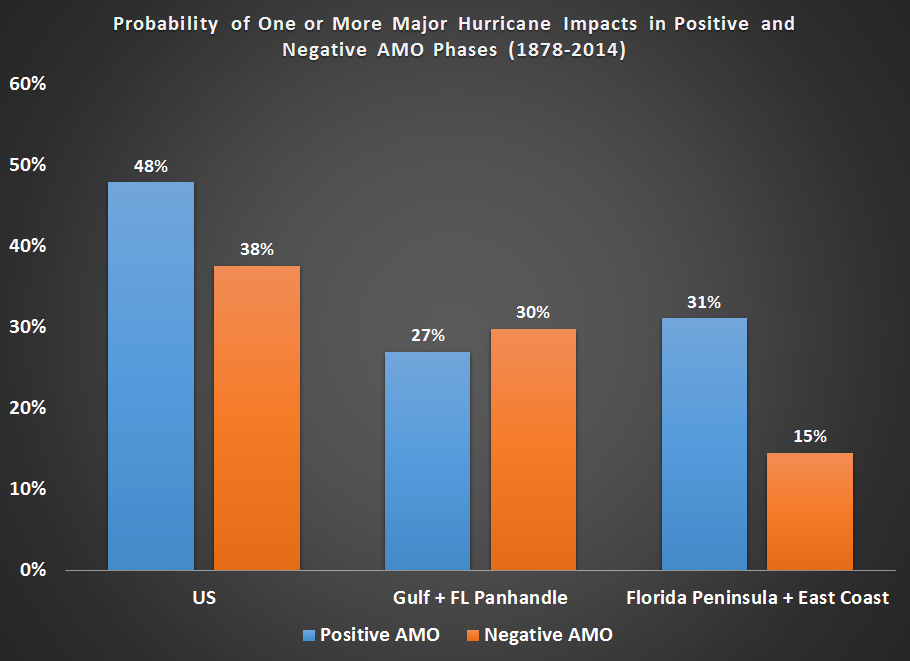 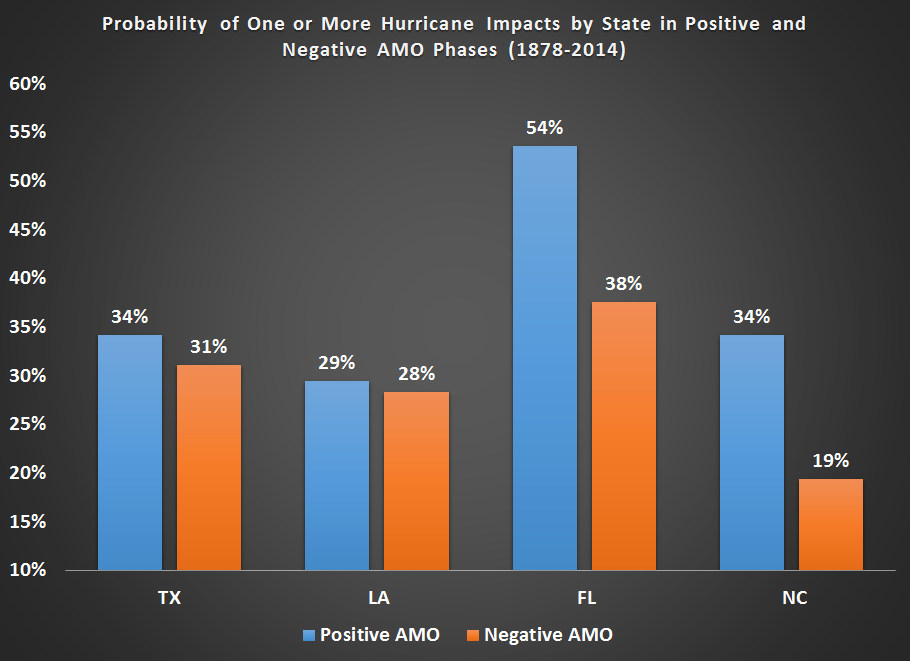 Recent
US 
Hurricane
Landfall
Luck
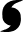 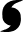 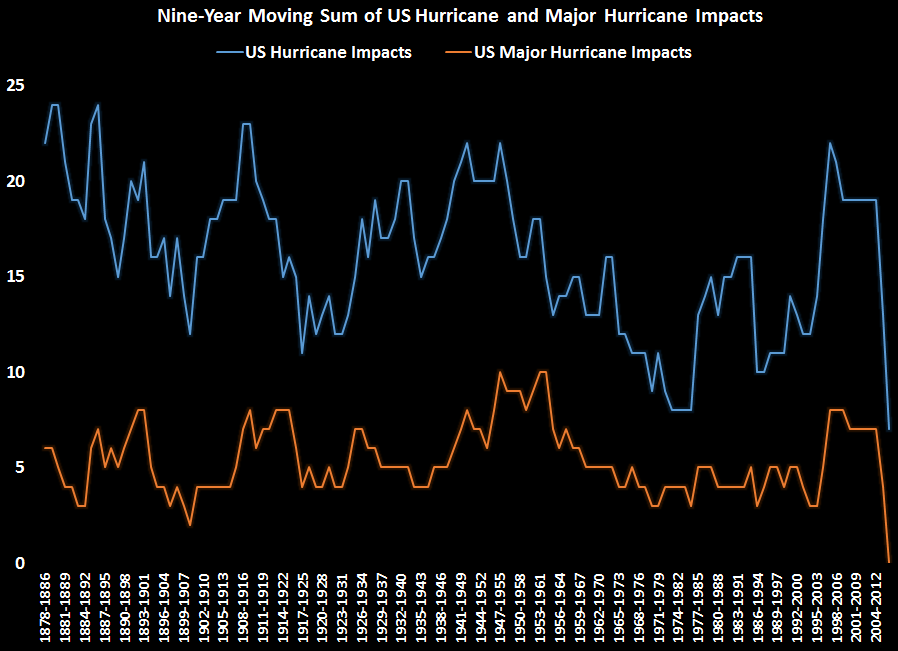 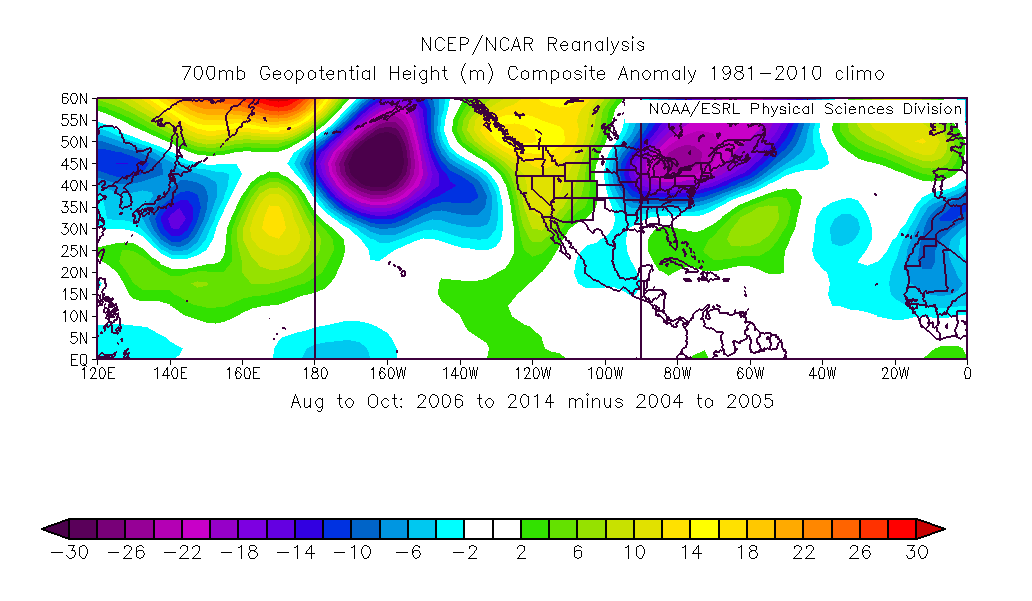 FL PENINSULA + EAST COAST MAJOR HURRICANE IMPACTS
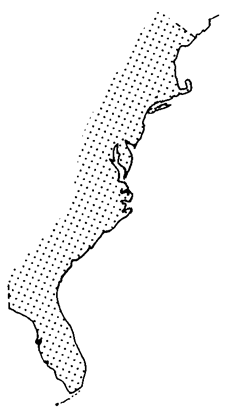 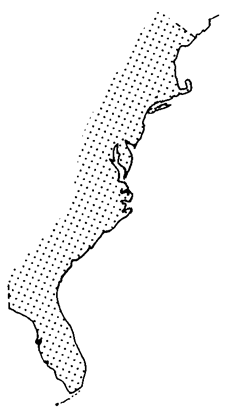 1915-1964            50 YEARS              22 MH
1965-2014            50 YEARS              9 MH
54
38
55
93
85
54
55
54
96
60
59
89
28
04
49
33
47
26
21
45
05
92
29
48
04
44
50
65
60
35
19
40% as frequent
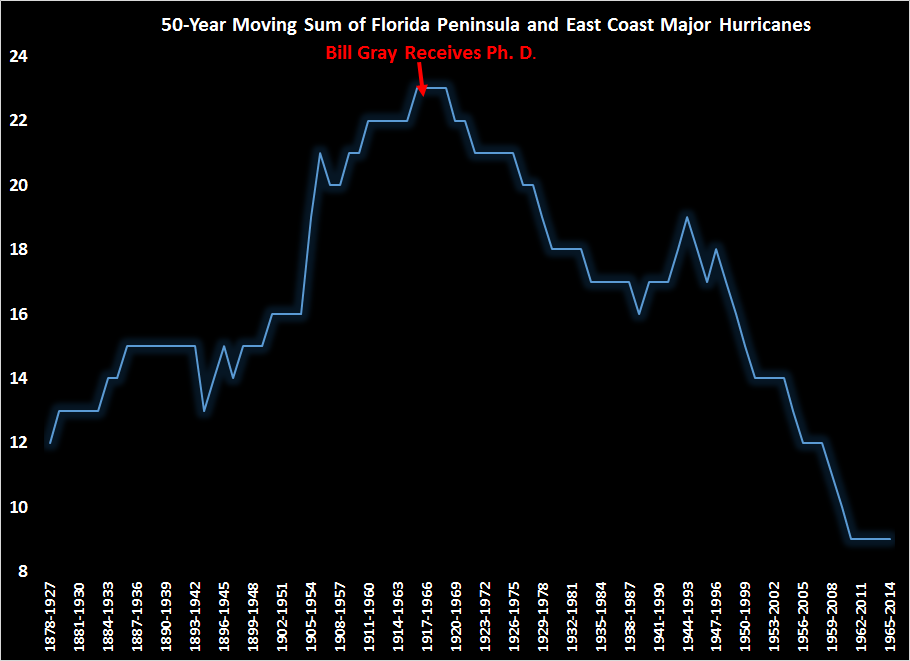 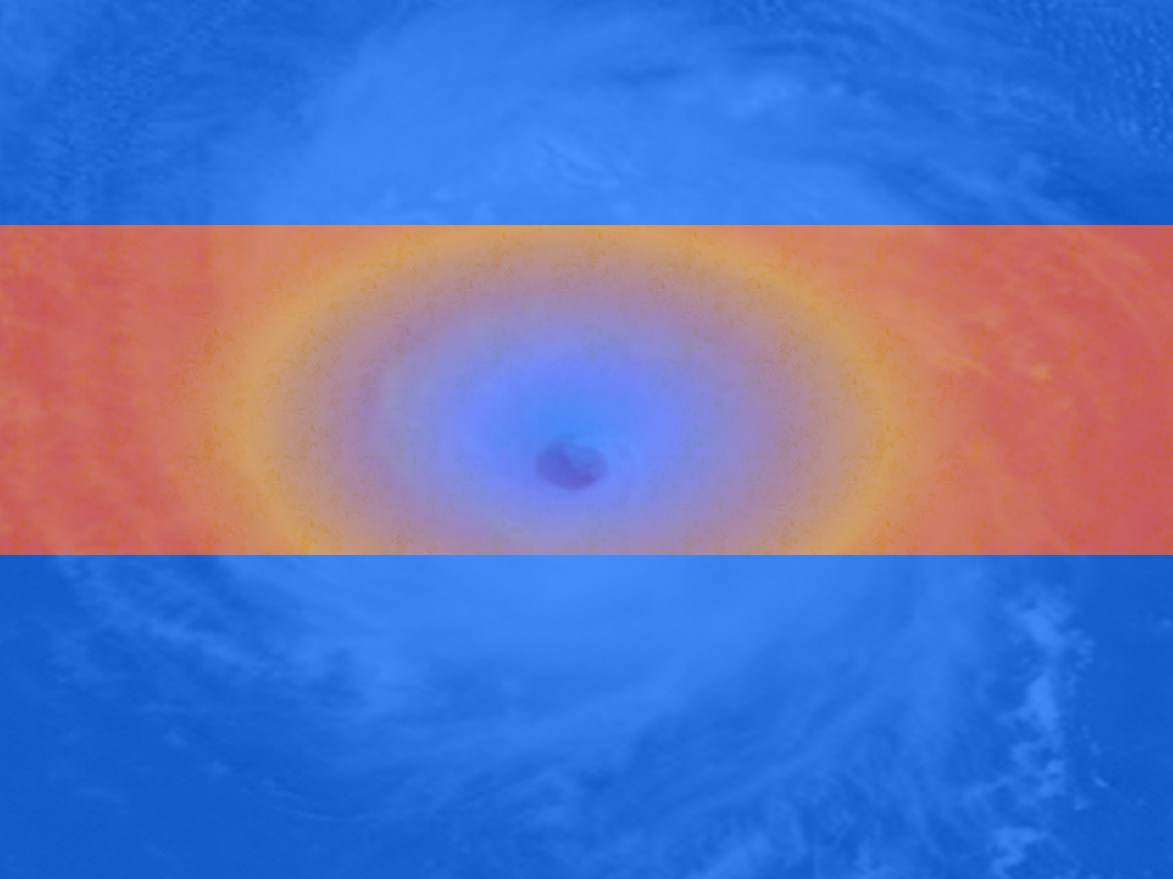 2015 Atlantic Hurricane Season Initial Outlook
2015 FORECAST AS OF 9 APRIL 2015
Current Global Sea Surface Temperature Anomaly Map
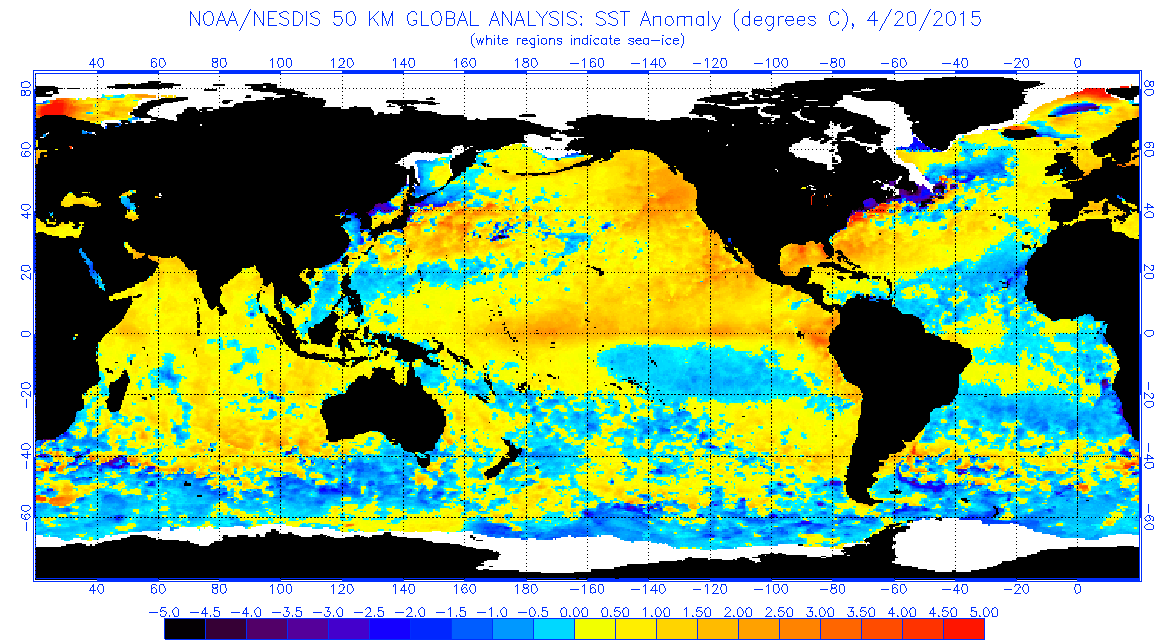 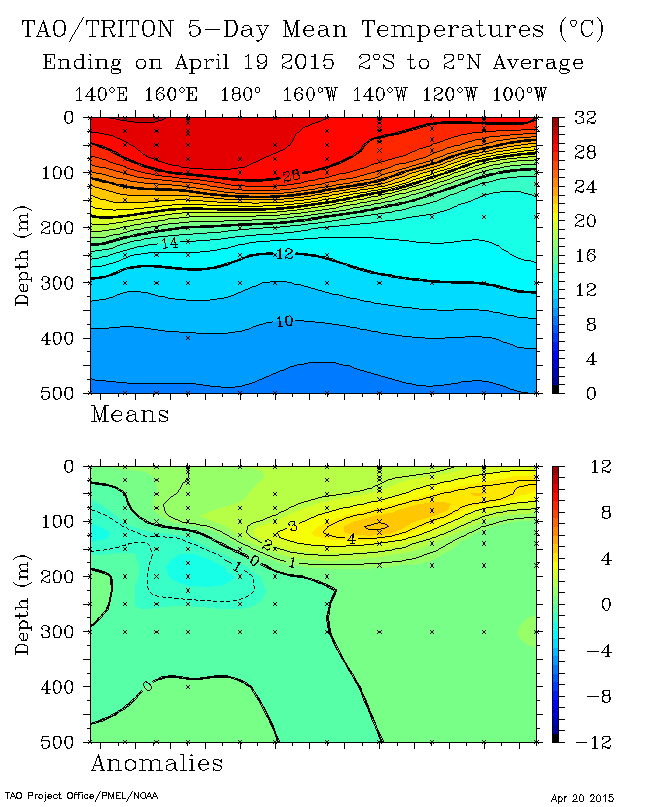 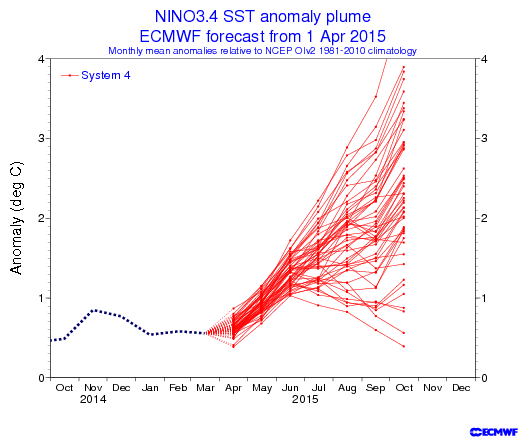 El Niño
Neutral
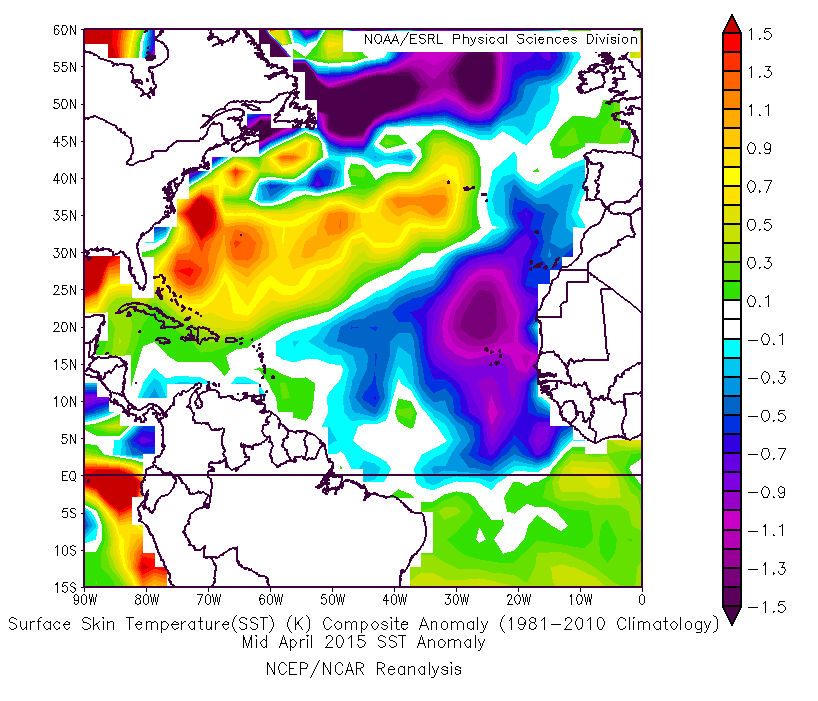 Current SST Pattern – Mid-April 2015
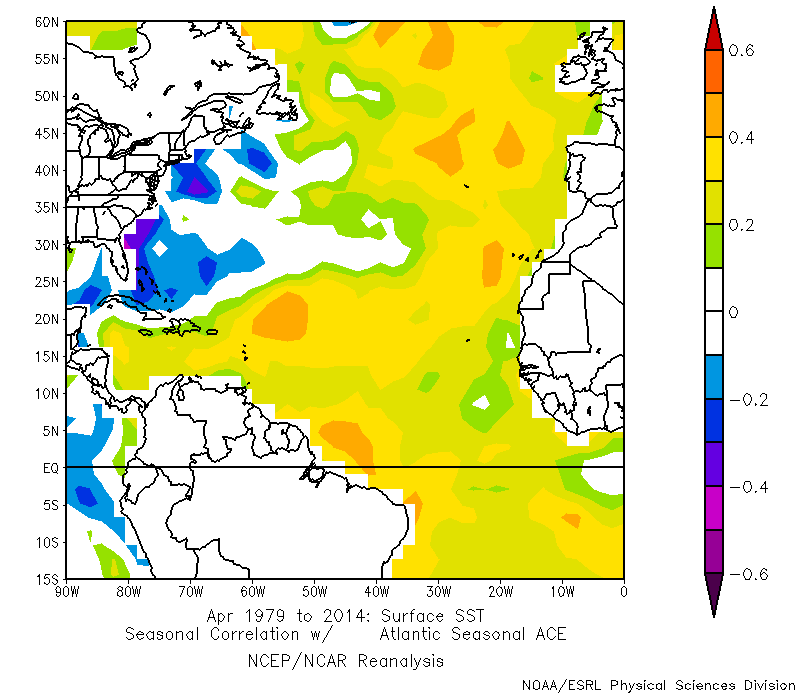 April SST Pattern Correlated with Seasonal Atlantic ACE
New April Forecast Predictors
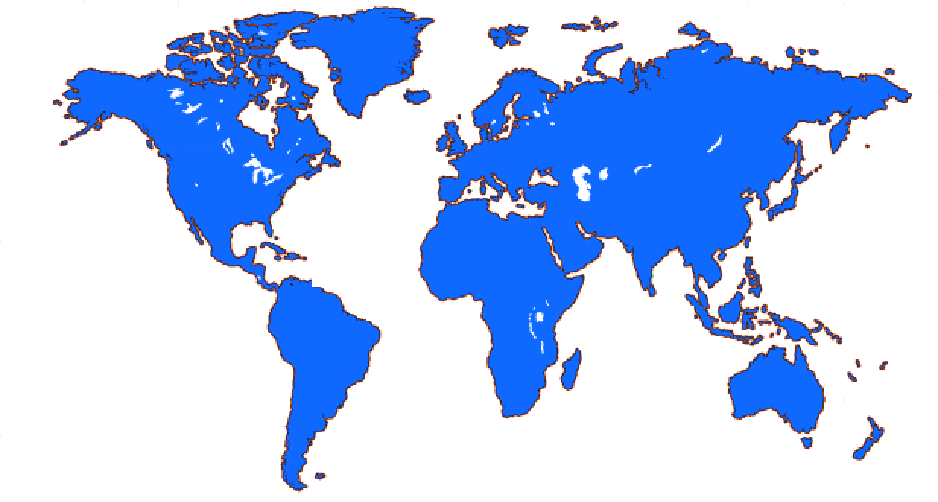 March
 SLP
ECMWF SST Forecast
2`
1`
4`
EQ.
3`
`
Jan-Mar SST
February-March SLP
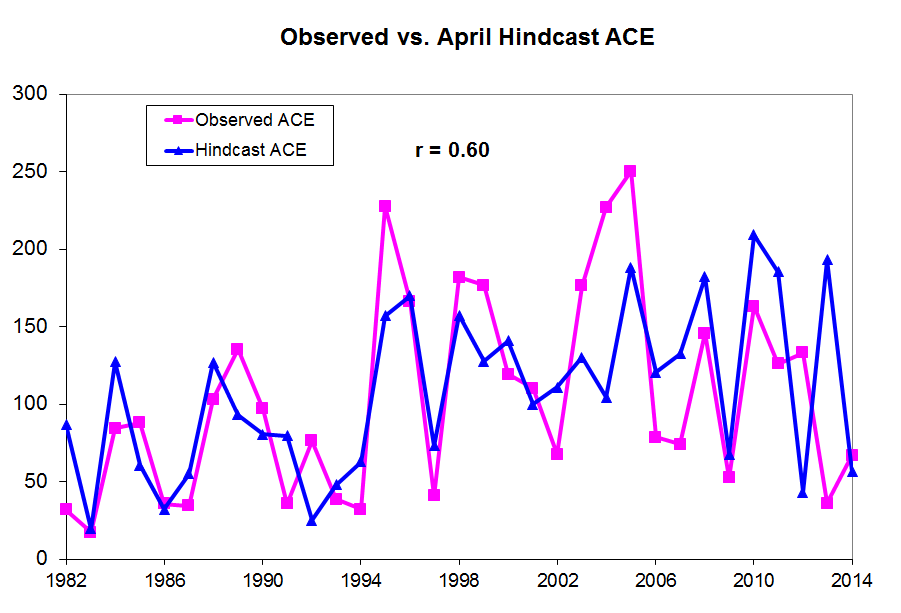 BEST ANALOG YEARS FOR 2015 (APRIL FORECAST)
2015 PROBABILITIES FOR AT LEAST ONE MAJOR (CATEGORY 3-4-5) HURRICANE LANDFALL IN EACH OF THE FOLLOWING AREAS (20th CENTURY PROBABILITIES IN PARENTHESES)
Entire U.S. coastline – 28% (52%)
U.S. East Coast including Peninsula Florida – 15% (31%)
Gulf Coast from the Florida Panhandle westward to Brownsville – 15% (30%)
Caribbean (10-20°N, 60-88°W) – 22% (42%)
Landfalling Hurricane Web Application
Currently Available at the following URL:
http://www.e-transit.org/hurricane
In partnership with the GeoGraphics Laboratory – Bridgewater State University, Bridgewater  MA
2015 Probabilities (20th Century Probabilities in Parentheses)
2015
Forecast Schedule
Contact Info:
Phil Klotzbach
Email: philk@atmos.colostate.edu
Web: http://tropical.atmos.colostate.edu
Twitter: @philklotzbach
Facebook: CSU Tropical Meteorology Project
Arago’s Admonition:

“Never, no matter what may be the progress of science, will honest scientific men who have regard for their reputations venture to predict the weather.”